CATALOGO
Regalos Sorpresa
PRECIO: 1€
COLLARES DE MINERALES
Tenemos collares fabricados con minerales naturales. 
Ej: Cuarzo Rosa, Amatista, Agatha……
Cada unidad 7,50€
PENDIENTES DE DISEÑO
PRECIO: 3,50€
ANILLOS AJUSTABLES
PRECIO: 4,50€
Pulseras Chic Fashion
Precio: 6€
CAJAS ARTESANALES
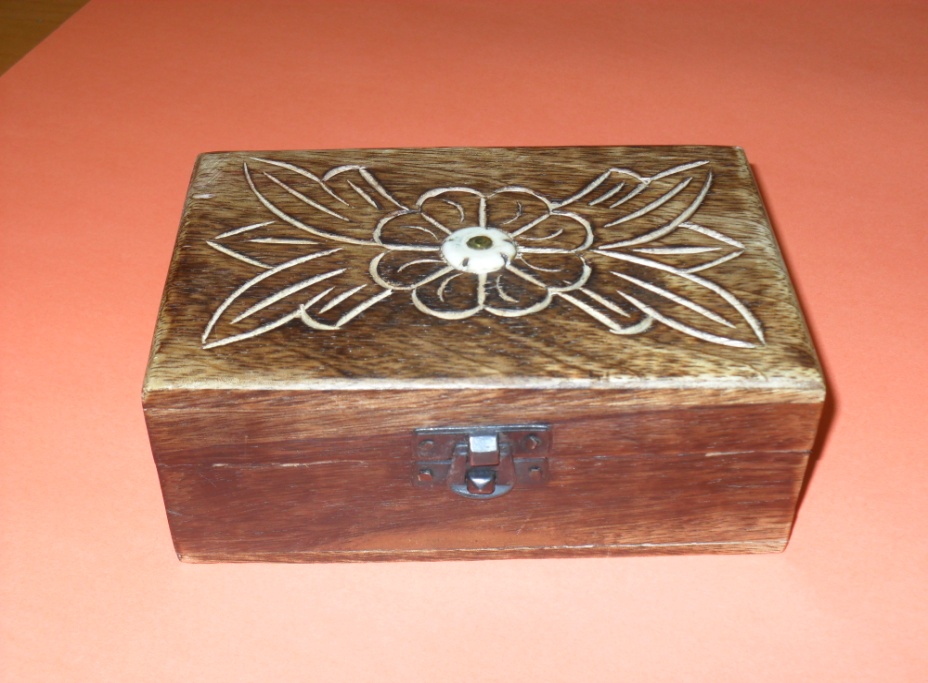 Cajas Grande: 20€
Cajas Mediana: 15€
Cajas Pequeña: 10€
Cajas Minis: 6,50€
Mecheros y Fundas
0,80€
BOLAS ANTIESTRES
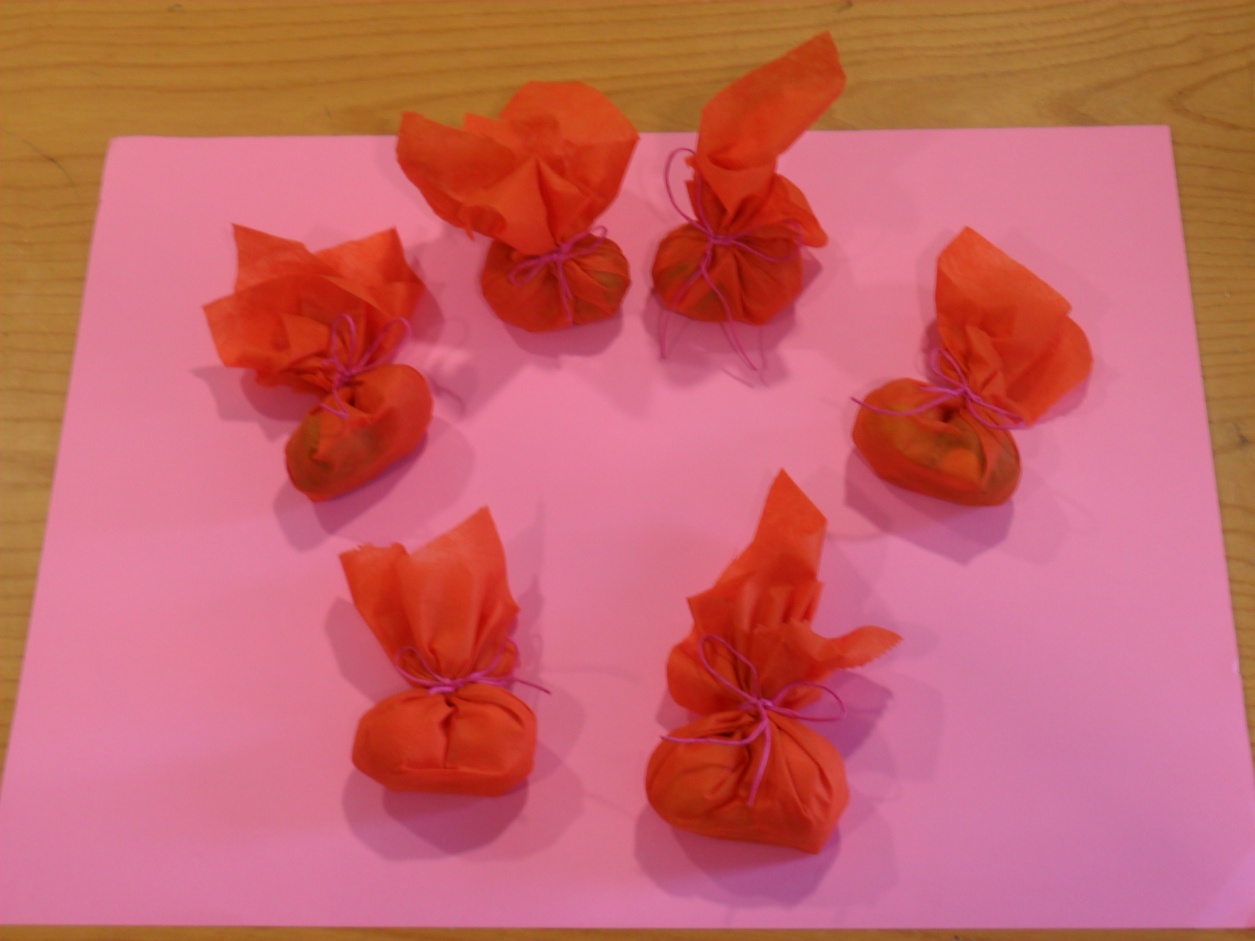 2,00€
LLAMADORES DE ANGELES
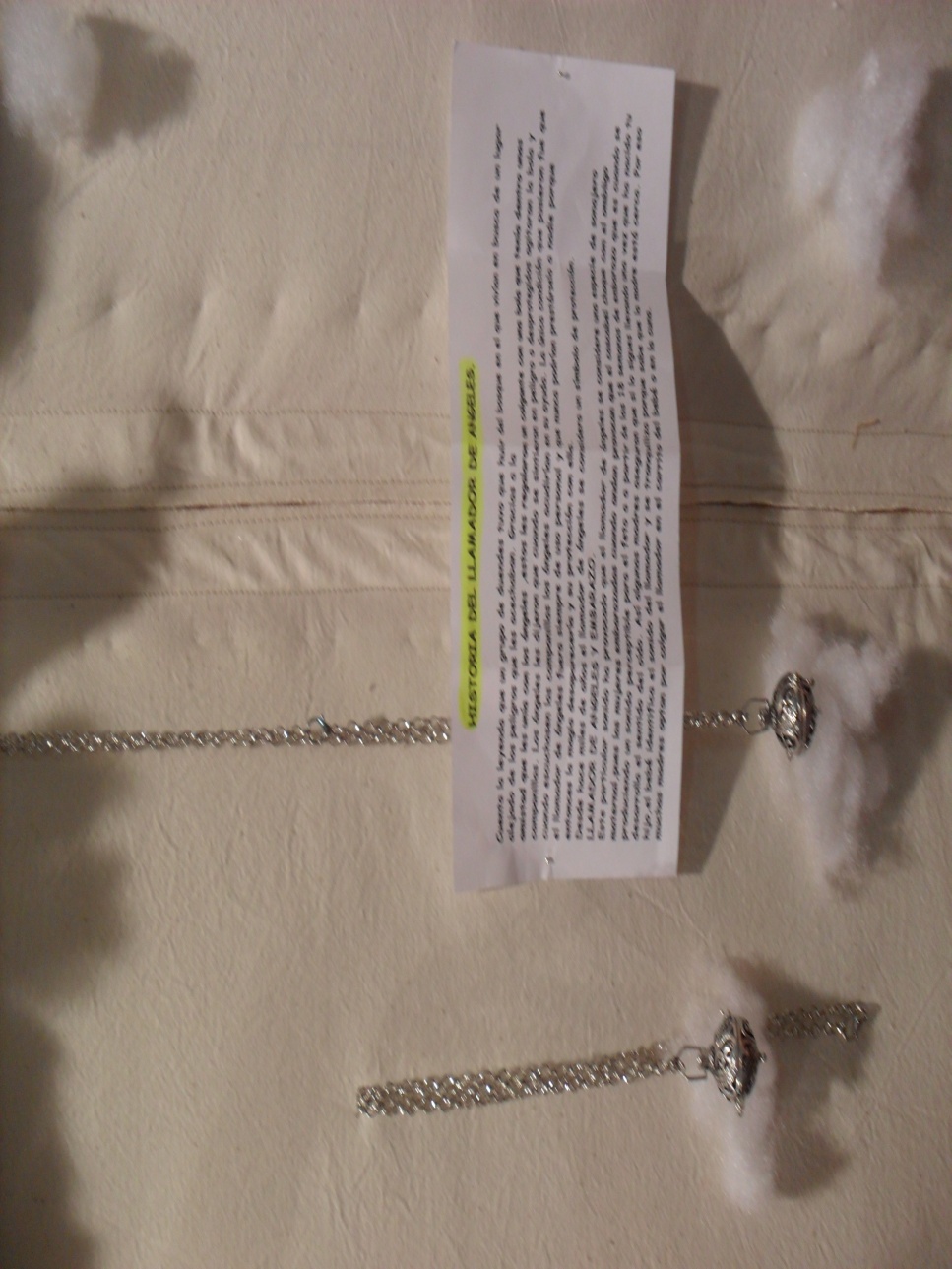 7.50€